The Aims of Language Teaching and Learning
Mike Fleming
AIMS
‘Traditional’ view of Language as Subject and foreign language teaching
Flaws in traditional view
Language as Subject not always first language
Reductive view of foreign language teaching
‘First language’ not homogeneous concept
Acquisition of first language not entirely natural
Limited conception of language and meaning
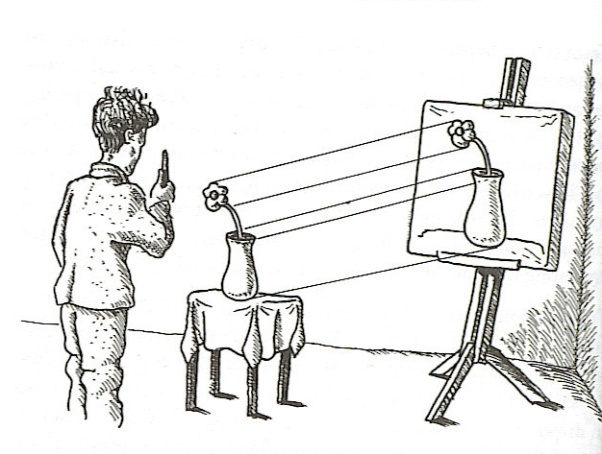 Picture theory of language



Meaning: a function of use  in social contexts
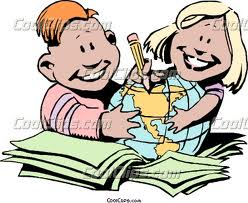 ambiguity
texture
uncertainty
nuances of meaning
[Speaker Notes: A view of language that embraces ambiguity, uncertainty, texture and nuances of meaning as being central to language use and not just confined to creative and aesthetic uses of language in literature and poetry]
However…
Importance of first language or ‘mother tongue’
Language is not just a disembodied tool
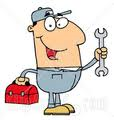 Balancing the need to promote national and international languages while preserving the teaching and learning of minority languages.

Regional, Minority and Migration Languages http://www.coe.int/T/DG4/Linguistic/Default_en.asp
[Speaker Notes: The paper Regional, Minority and Migration Languages recognizes the complexity facing policy developers when seeking to balance the need to promote national and international languages with a concern to preserve the teaching and learning of minority languages.]
Language in Other Subjects
Traditional view sees Language as Subject as a service provider to other subjects 
Not entirely wrong but not the whole story
Language cannot just be summoned to do a specific job without recognition of the importance of context and use
Summary of traditional view
discrete approach to describing aims
Language as Subject embraces personal growth 
aims of foreign language learning conceived fairly straightforwardly
subject curriculum has responsibility for developing subject specific knowledge with language just seen as a tool
Summary of integrated view
recognises the overarching aims of plurilingualism and interculturalism as relevant to all aspects of the curriculum

and

associated with education for active, responsible, participatory citizenship, democratic participation and personal growth.
Practical Implications
Importance of dialogue and mutual understanding
Development of whole school policy on language
Examination of the shared goals of language learning and the particular responsibilities of aspects of the curriculum